Муниципальное бюджетное дошкольное образовательное учреждение «Детский сад №72»         Энгельсского муниципального района Саратовской области
«Интеграция образовательной области «Физическая культура» с другими образовательными областями»
Подготовила 
козина Е.С.
Внедряя интеграцию образовательной области «Здоровье» с другими образовательными областями, обеспечиваем их целостное развитие, как гармонично-развитой личности, путем интеграции двигательной, познавательной и игровой деятельности.
Для совершенствования воспитательно-образовательной работы по формированию представлений у детей дошкольного возраста о здоровом образе жизни были определены следующие задачи:
-сохранение и укрепление физического и психического здоровья детей;
-формирование начальных представлений о здоровом образе жизни.
-развитие физических качеств (скоростных, силовых, гибкости, выносливости, координации);- накопление и обогащение двигательного опыта детей (овладение основными движениями);
Физическая культура
Побудка
«ходьба по дорожке здоровья»
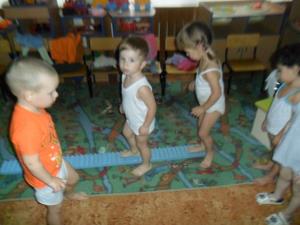 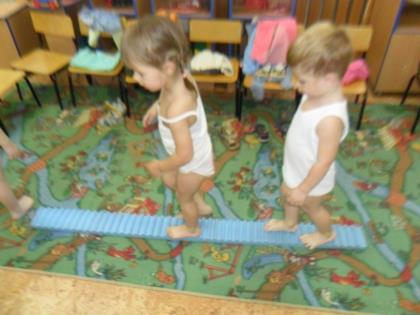 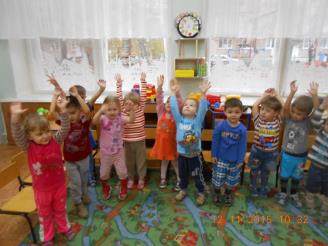 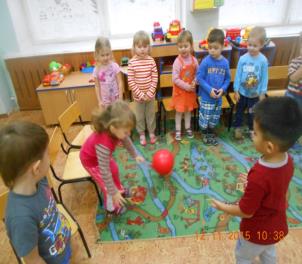 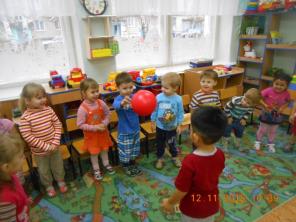 Художественное-эстетическое развитие
Рисование
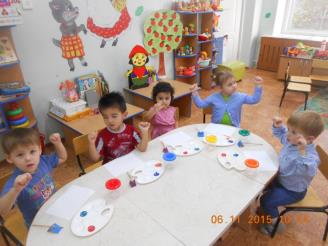 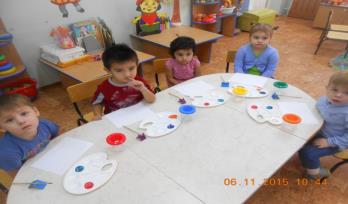 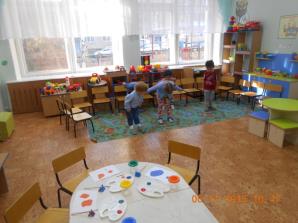 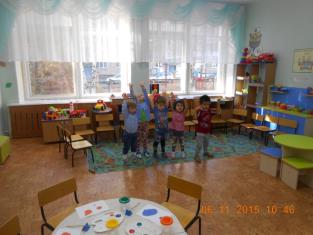 Художественная  литература
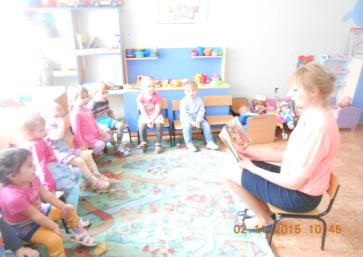 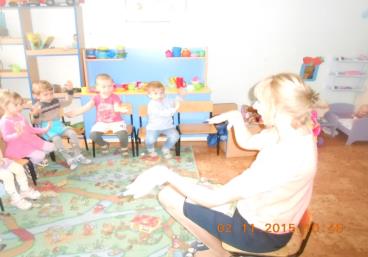 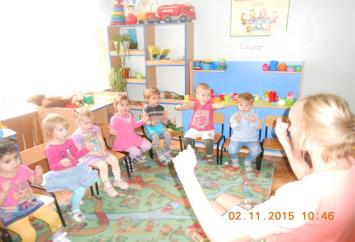 Музыка
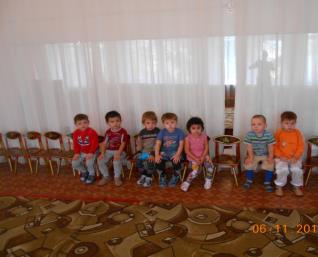 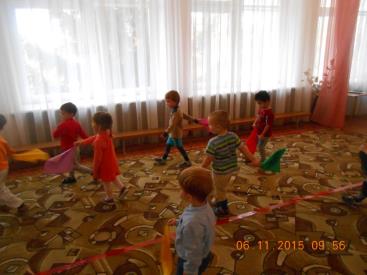 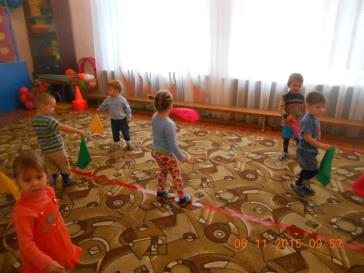 Лепка
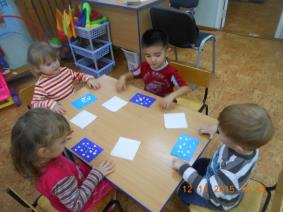 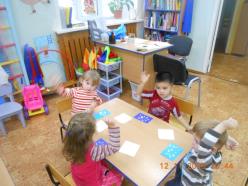 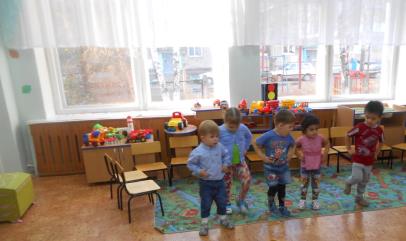 Речевое развитие
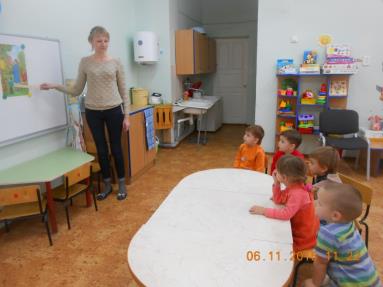 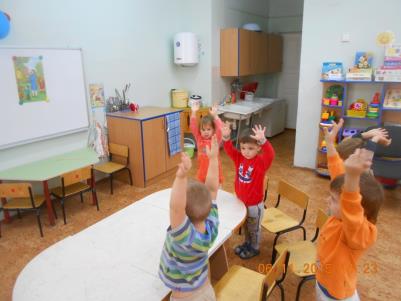 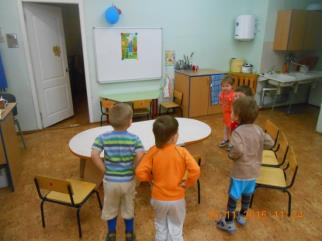 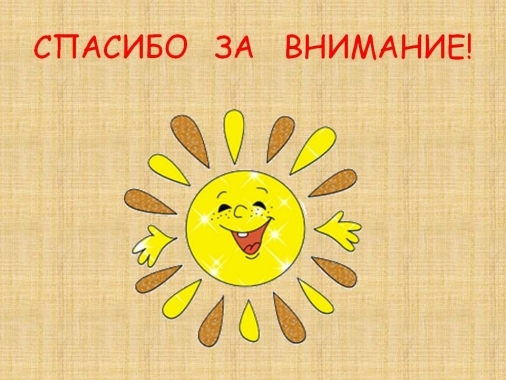